Vzdělávací oblast: Jazyk a jazyková komunikaceVyučovací předmět: Český jazyk a literaturaRočník: 6. ročník Anotace: Arthur Ransomeživotopis autora, ukázka z knihy pro dětiPodpora vzdělávání v ZŠ Židlochovice, Tyršova 611Autor materiálu: Mgr. Petra Karpíšková
Arthur Ransome
Boj o ostrov
Životopis
1884–1967
V dětství trávil volný čas u jezera Coniston v tzv. Jezerní oblasti (Lake District). 
Napsal knihy o spisovatelích  Edgaru Allanu Poeovi (1910) a Oscaru Wildeovi (1912). 
V Rusku působil jako válečný zpravodaj listu Daily News.
Vydal Ruské pohádky starého Petra. Osobně se stýkal s vůdci revoluce z roku 1917 Leninem a Trockým.  
Pracoval jako agent pro britskou zpravodajskou službu. 
Od roku 1924 působil v Egyptě a Číně. Po návratu v roce 1929 začal psát knihy pro děti. 
Zemřel roku 1967 v Manchesteru.
Jezerní oblast
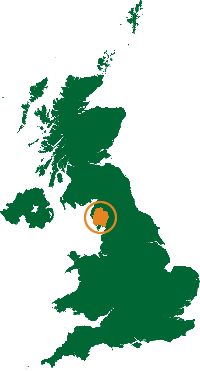 Lake District, Newlands Valley
Romány
Boj o ostrov
kapitola IX
Vyjmenuj všechny čtyři námořníky, kteří plují na Vlaštovce. Charakterizuj je.
Kdo bydlel na hausbótu?
Najdi v kapitole místo s největším dějovým napětím.
Je kniha psaná v ich-formě, nebo v er-formě?
Napiš závěrečný odstavec k IX. kapitole.
Napiš, jak bys chtěl strávit letní prázdniny.
Semaforová abeceda
(používaná Vlaštovkami a Amazonkami)
Použité zdroje
Arthur Ransome. In Wikipedia : the free encyclopedia [online]. St. Petersburg (Florida) : Wikipedia Foundation, 14.1.2006, last modified on 23:1.2011 [cit. 2011-04-07]. Dostupné z WWW: <http://cs.wikipedia.org/wiki/Arthur_Ransome>.
Lake District. In Wikipedia : the free encyclopedia [online]. St. Petersburg (Florida) : Wikipedia Foundation, 3.11.2002, last modified on 1.4.2011 [cit. 2011-04-07]. Dostupné z WWW: <http://en.wikipedia.org/wiki/Lake_District>.
RANSOME, Arthur . Boj o ostrov. Praha : Albatros, 1982. Šíp se zeleným peřím, s. 96-103.
Odkazy:
	http://www.bugbog.com/gallery/england_pictures/lake-district.html
http://www.lakedistrict.gov.uk/
	Obrázky [cit.2011-09-14]
	http://www.bugbog.com/images/galleries/england_pictures/lake-district-sailing-uk.jpg